Ameritas….  PDA Opportunities &Bigger, Faster, BETTER!
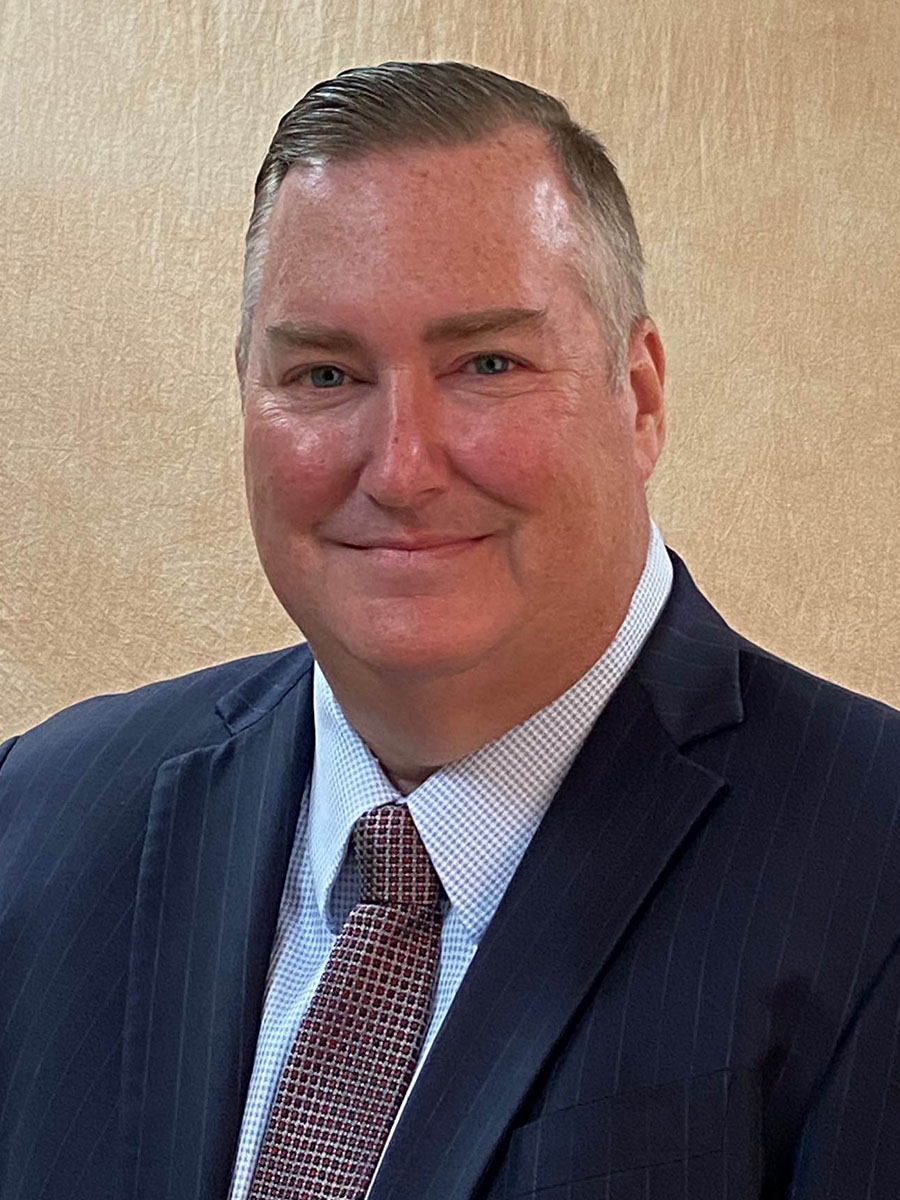 Lance Larsen, CLU, ChFC, LLIF   
Regional Vice President, Ameritas
1
For financial professional and plan sponsor use only.
Anyone Here Know What “PDA” Stands for?
2
For financial professional and plan sponsor use only.
Public Display of Affection???
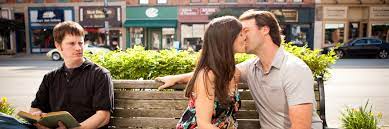 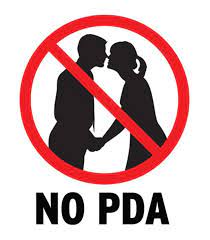 3
For financial professional and plan sponsor use only.
Premium Deposit Account (PDA)
Do you have a client who… 
Has a lump sum of cash looking to put into life insurance? 
Looking to buy a “Gift for Life” for grandkids?
Convenience of a one-time payment, and prevent MEC

Consider the Ameritas PDA!
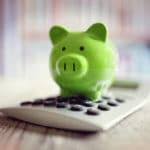 4
For financial professional and plan sponsor use only.
Premium Deposit Account (PDA)
Account attached to insurance policy
Client can “pre-pay”, set up schedule
Money in PDA accrues interest while waiting to be applied to policy 
Opportunity to avoid MEC
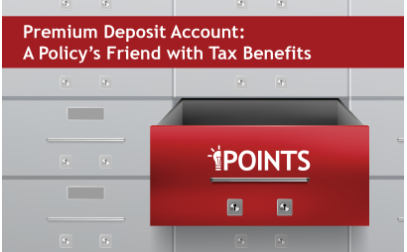 5
For financial professional and plan sponsor use only.
Premium Deposit Account (PDA)
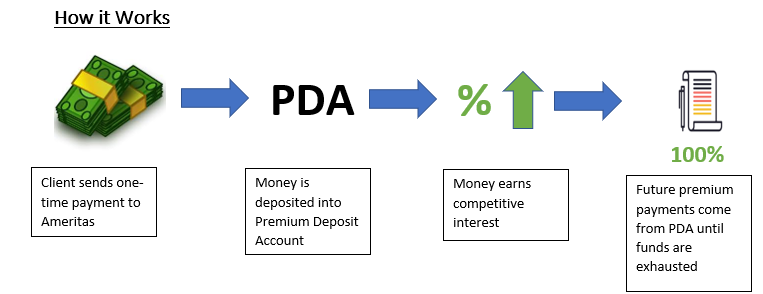 6
For financial professional and plan sponsor use only.
Money on the Sidelines….  “Lazy Money”
$4.56 Trillion in Money Market Accounts 1
Typical MMA APY:  0.08% 2

$154 Billion in CD Accounts 3
Typical 5 Year APY:  0.36% 2

1-As of 3/24/22, ICI.Org
2-As of 3/30/22, Bankrate.com
3-As of 3/30/22, Fool.com
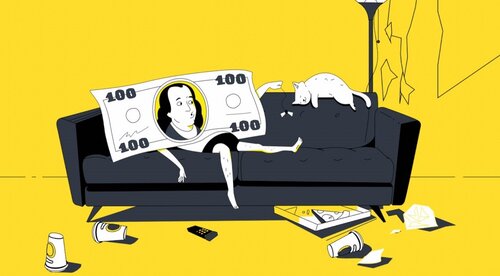 7
For financial professional and plan sponsor use only.
PDA Example #1: Grandpa Joe
Male, 60 years old, decent health
Has $200k in money market or CD,     still on the sidelines
Wants to have more protection, living and dying!
Sees this amount as a source of retirement income (someday)
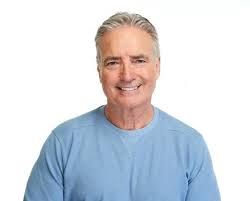 8
For financial professional and plan sponsor use only.
NO PDA Example #1: Grandpa Joe
Death Benefit:  $350,177
Total Premium Paid:  $200,000
Retirement Income 65-85:  $16,766/yr
Male Age 60, Standard NT
Assume Min Non-MEC, Option A
$200,000 Single Pay
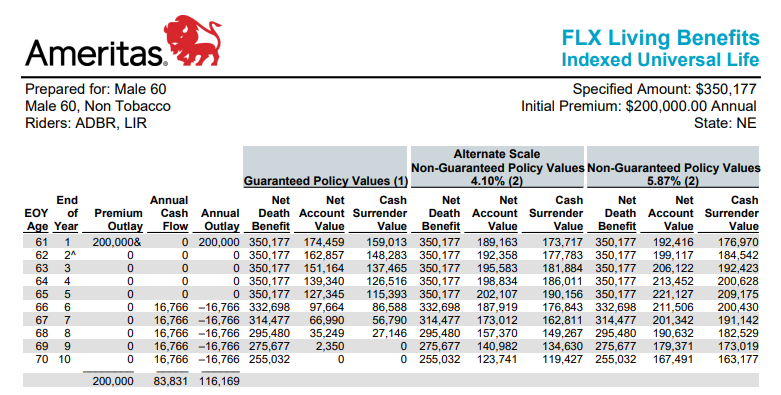 Causes    a MEC
9
For financial professional and plan sponsor use only.
YES PDA Example #1: Grandpa Joe
Death Benefit:  $417,518
Total Premium Paid:  $207,000
Retirement Income 65-85:  $12,912/yr
Male Age 60, Standard NT
Assume Min Non-MEC, Option A
$200,000 into PDA Earning 1.75%
$41,400/year for 5 years
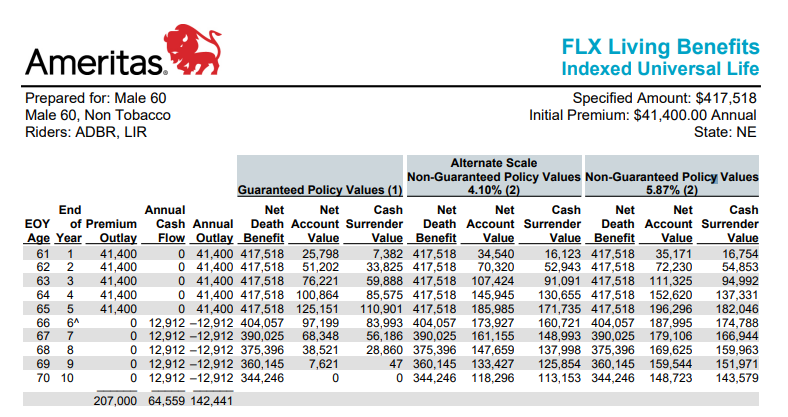 NO MEC!
10
For financial professional and plan sponsor use only.
Benefits in Utilizing PDA for Grandpa Joe
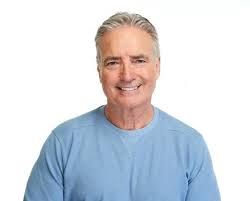 Additional $7000 Interest 
Additional Death Benefit & Living Benefits
More Retirement Income vs. Premiums Paid
Payment Plan:  Set it and Forget it
Avoids a MEC:  Tax Advantages
11
For financial professional and plan sponsor use only.
PDA Example #2: Gift for Grandson Timmy
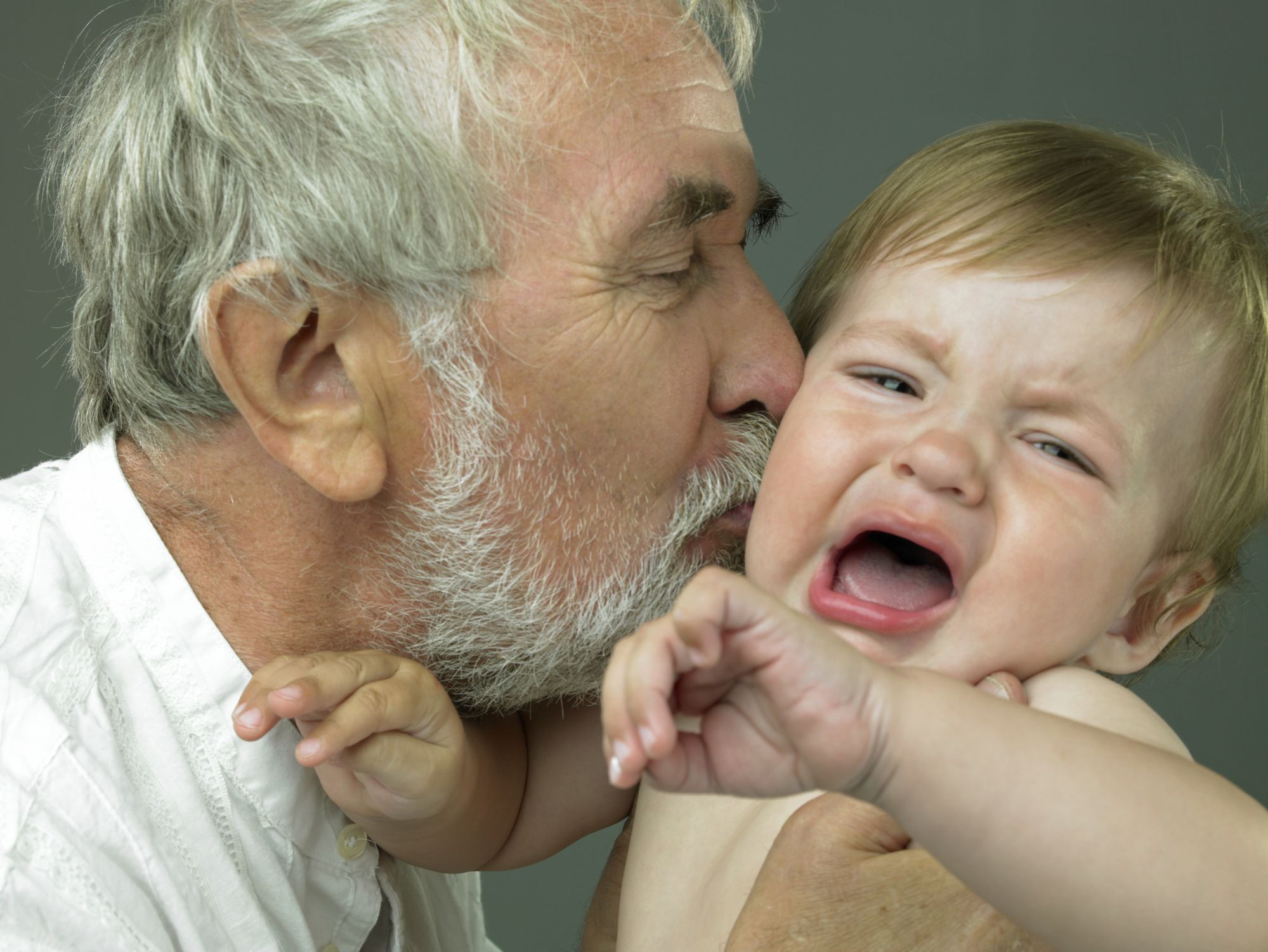 Grandpa wants to give a gift to Timmy
Has $10k to give him, but how?
Wants Timmy to have same protection, living and dying!
12
For financial professional and plan sponsor use only.
NO PDA Example #1: Grandson Timmy
Death Benefit:  $293,445
Total Premium Paid:  $10,000
Retirement Income 65-85:  $8,370/yr
Male Age 2, Juvenile
Assume Min Non-MEC, Option A
$10,000 Single Pay
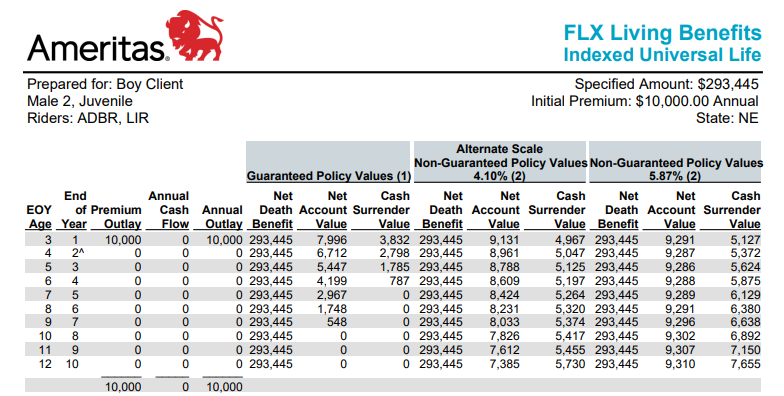 13
For financial professional and plan sponsor use only.
YES PDA Example #1: Grandson Timmy
Death Benefit:  $105,329
Total Premium Paid:  $10,350
Retirement Income 65-85:  $21,724/yr
Male Age 2, Juvenile
Assume Min Non-MEC, Option A
$10,000 into PDA Earning 1.75%
$2,070/year for 5 years
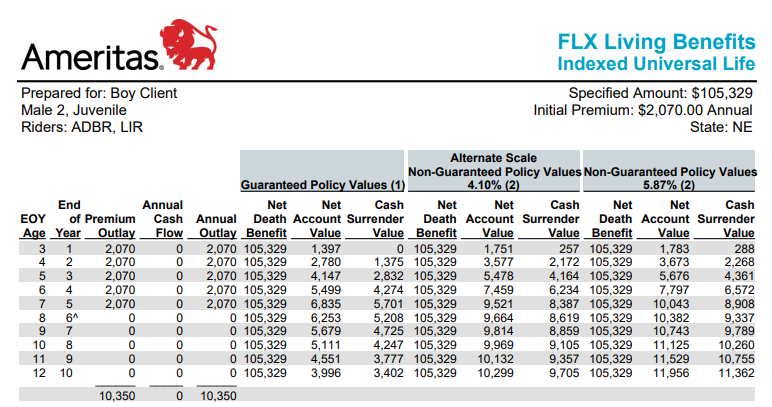 14
For financial professional and plan sponsor use only.
Benefits in Utilizing PDA for Grandson Timmy
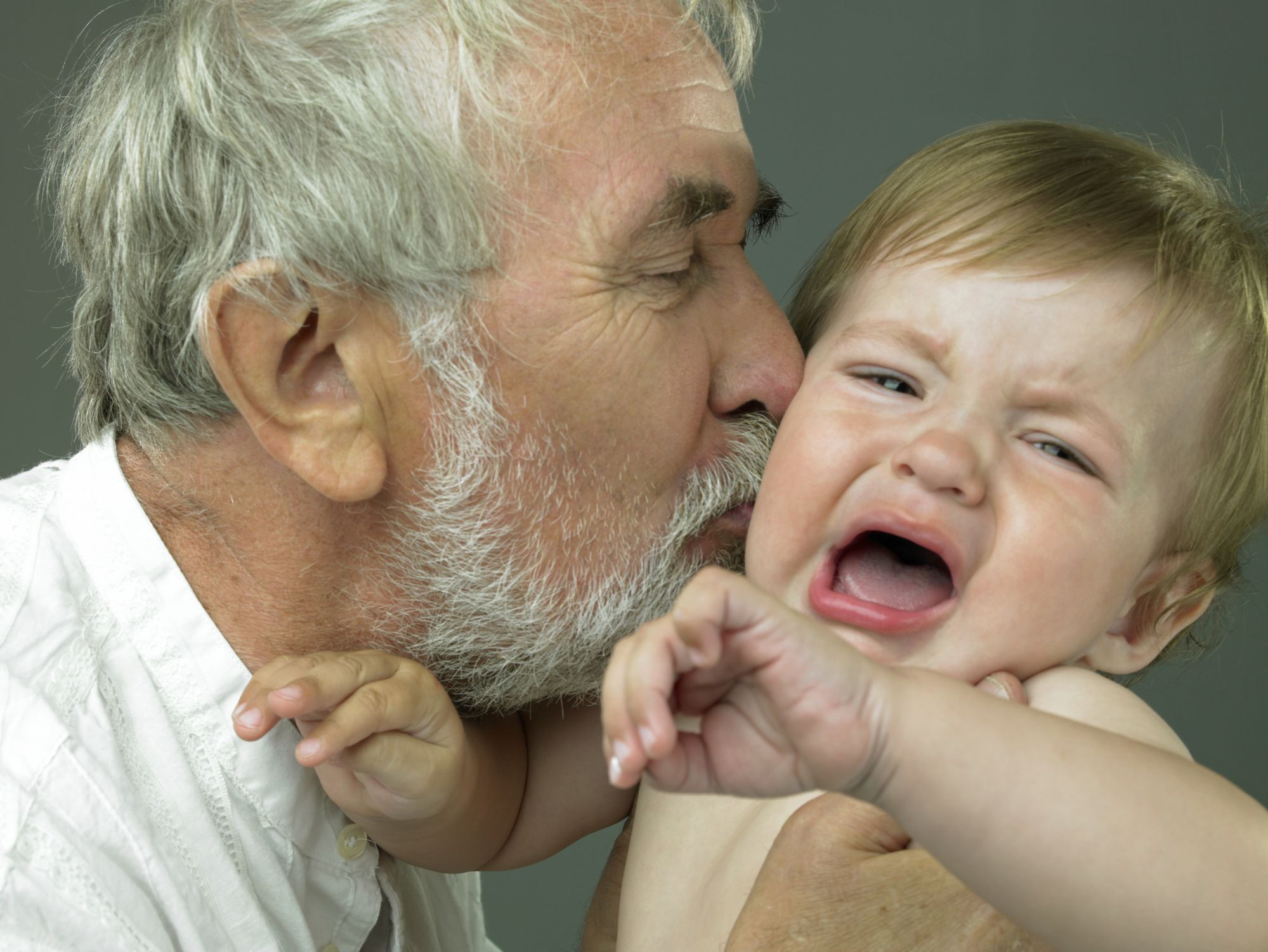 Lump Sum can be Easier Sale
Payment Plan:  Set it and Forget it
Additional $350 Interest 
$267k More in Retirement Income
15
For financial professional and plan sponsor use only.
Premium Deposit Account (PDA)
Do you have a client who… 
Has a lump sum of cash looking to put into life insurance? 
Looking to buy a “Gift for Life” for grandkids?
Convenience of a one-time payment, and prevent MEC

Consider the Ameritas PDA!
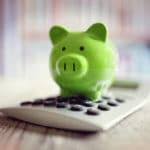 16
For financial professional and plan sponsor use only.
Why Ameritas?  It’s a Great Mutual Company!
Here today, Here Tomorrow (19)….
Over $40B Total Assets Under Management
$3B Revenues in 2022
Over $100B of Life Insurance in Force
Over 4.5M Customers
“A+” Standard & Poor’s (Strong)
“A”  AM Best (Excellent)
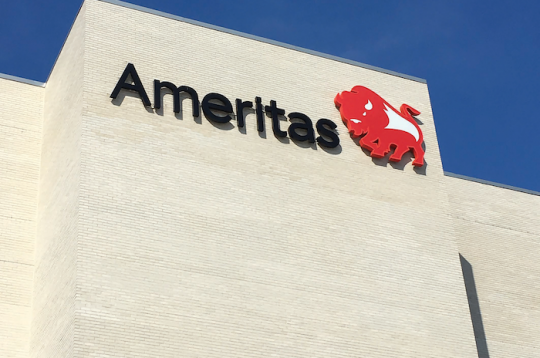 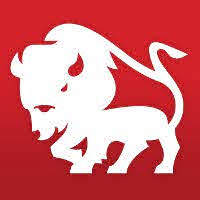 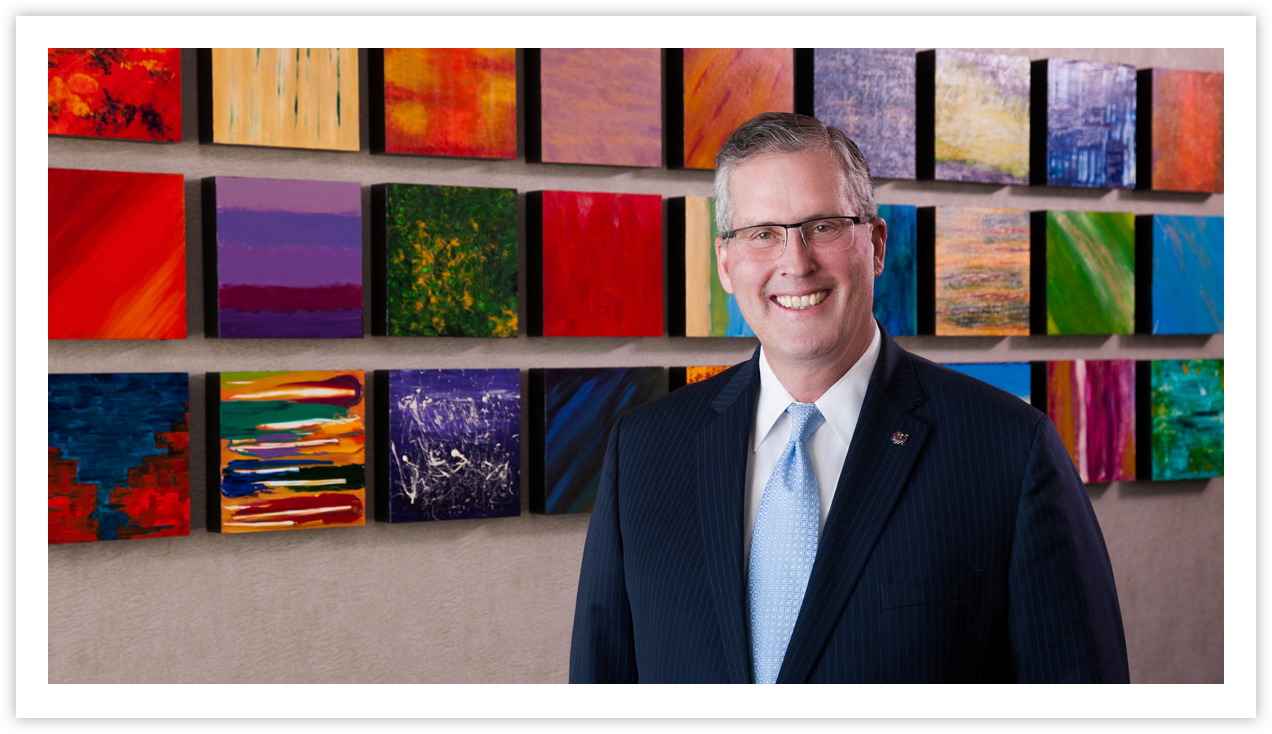 (19) Financial Strength  -Ameritas.com, November 2021
For financial professional use only.
[Speaker Notes: As you can see on the slide, we have the financial strength to take care of your customers today and more importantly tomorrow. We would love you to give us an opportunity to earn your business!]
Why Ameritas?  The Products!
FLX Term offers protection with 18 exceptional living benefits.	-Convertible to FLX IUL by end of term or age 65 

FLX IUL designed for accumulation and income, also with the same 18 exceptional living benefits. 
Strong cap with S&P 500 9.25%
Exclusive BNP MMA5 index with no cap and 185% participation rate
Unique way of paying living benefits using the Lien Approach
Income for LIFE
18
For financial professional and plan sponsor use only.
iGo & Magnum:  Helping You Deliver Policies Faster
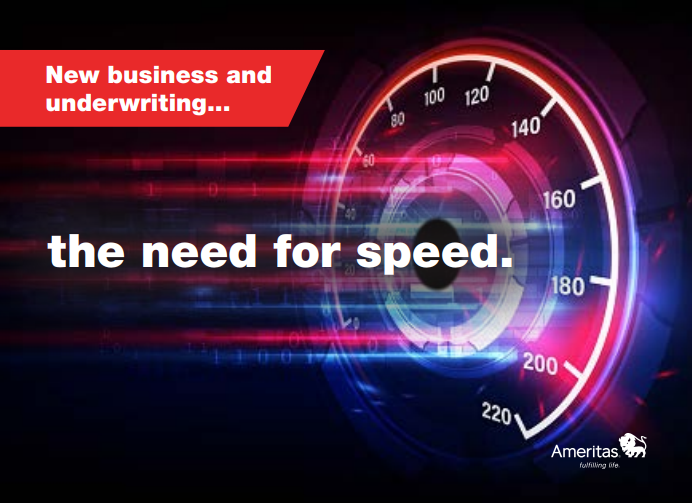 Built with goal to complete the UW process with              one interaction 

Instant approval on most Non-Med apps
19
For financial professional and plan sponsor use only.
Ameritas….  PDA Opportunities &Bigger, Faster, BETTER!
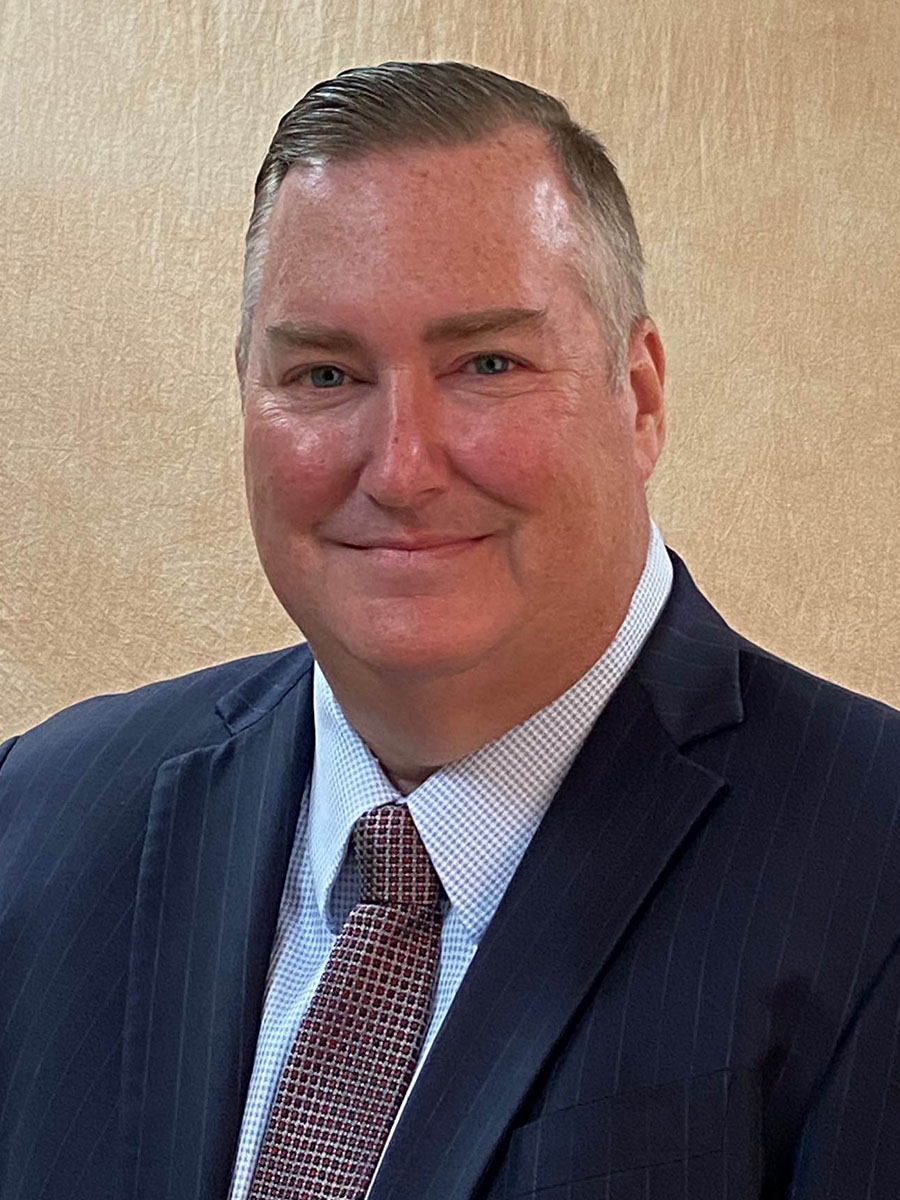 Lance Larsen, CLU, ChFC, LLIF   
Regional Vice President, Ameritas
20
For financial professional and plan sponsor use only.